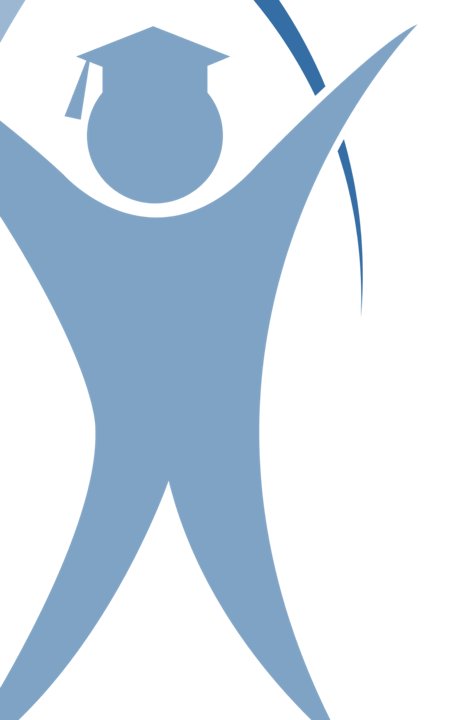 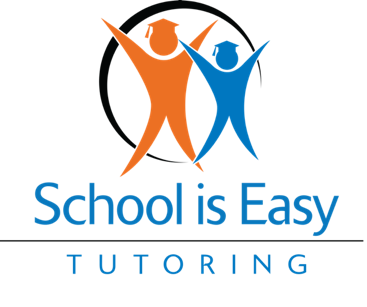 Financial  Management 201
(continuing the journey)
March 2022 _RP
Objectives Today
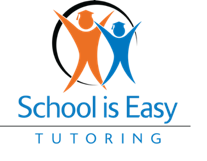 Recap what the focus was in the previous session, Finance 101.
What you needed to know and why it was important
The numbers that you needed to monitor progress
Best practices

No Checklist!
This was a major failure and I am responsible
It is a numbers game, and you need to know the numbers

Focus on the future,
improved management, ratios, and your exit strategy

Let’s see if we can make some real progress today
[Speaker Notes: Recap what the focus was in the previous session
What you needed to know and why it was important
Discuss the numbers that you needed to monitor progress
Talk about best practices

Talk about a major failure – there was no checklist
This was a major failure and I am responsible
It is a numbers game, and you need to know the numbers

Focus on the future, improved management, ratios, and your exit strategy
-Let’s see if we can make some real progress today]
1. What you needed to know…..
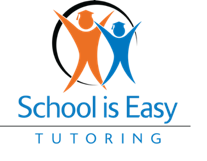 Critical Knowledge
you needed to know….
…..what your bookkeeper should provide and when they should provide it for your management of the business

……your profitability and when you turned the corner

……about having enough cash and how this could accelerate success

…….the importance of gross margin and when to recognize revenues
[Speaker Notes: …..what your bookkeeper should provide and when they should provide it for your management of the business
……your profitability and when you turned the corner
You needed to know about having enough cash and how this could accelerate success
You do need to know the importance of gross margin and when to recognize revenues]
1. What you needed to know…..
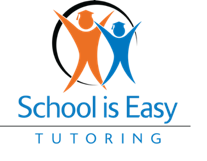 Numbers you need to Monitor Progress
Your monthly profitability – and you need to know it expeditiously (what is satisfactory?)

More important, what drives this profitability (no one else cares) leads, sales, satisfaction

The seasonality of your business should drive your daily and monthly focus, and this is a localized issue (do you have a calendar and a budget that shows you understand this?)
[Speaker Notes: You need to know your monthly profitability – and you need to know it expeditiously (what is satisfactory?)

More important you need to know what drives this profitability in your business (no one else cares) leads, sales, satisfaction

The seasonality of your business should drive your daily and monthly focus, and this is a localized issue (do you have a calendar and a budget that shows you understand this?)]
1. What you needed to know…..
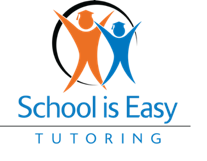 More Numbers (what is progress?)
Start at the beginning (and keep it simple)
Number of leads/conversions/repeats, and are they improving?

What is the result?
What is your gross margin and is it improving?
What is your profitability and is it improving?

Are you happy with the result and what are you changing?
1. What you needed to know…..
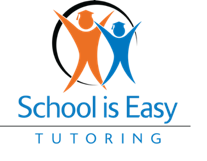 Why is Cash so Important?
You need it to generate more business – nothing is free, it will take resources; time, energy, cash, and change

A shortage of cash drives bad decisions – more business may require more leads, more sales efforts, and more salespeople.  It will not require more bookkeepers or accountants.

Sermon – more and better quality leads and higher conversions drive growth, and growth drives success. (call centre & chat?)
1. What you needed to know…..
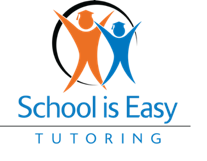 More Important than Cash or Profits!
What could be more important?  

Revenue Growth, Revenue Growth, Revenue Growth!!!!!!!!!!

Let’s do the math. 
If you want to personally make 10,000 a month – what does your revenue need to be?
At 40% Gross Profit you need 25,000 in revenue per month.

Therefore, 5,000 a month in revenue just doesn’t cut it.
[Speaker Notes: to make 10,000 a month
what revenue do I need?

profit = 100% minus Cost of 60% (tutor 40%, royalties, 10%, Marketing 10%)
therefore profit = 40% (100 – 60)

40% = 10,000
therefore 10,000 / 40 = 25,000 in revenue]
2. No Checklist!
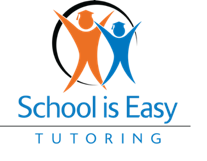 The Checklist you should have had
Monthly lead totals and graphing how they are moving? 
Monthly conversion ratios and are they improving?
Standing student  body (SSB) & relative to seasons 
Gross revenues by month – recognizing income must be earned
Gross margins by month – remember the breakeven date
Net profit by month – but realistically calculating the cost of you 
Monthly cash flow
Your 2021 & 2022 forecast - have you been updating it monthly?
3. Focus on the Future
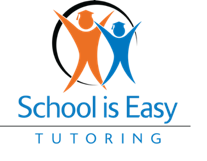 The Future – Moving Forward
Improved Management
Everyone here now has experience, which is terrific
Are you using that experience to:
Maximize your leads, cost per lead, and conversions?
Maximize your profitability?
Ensure you are financial viable?
[Speaker Notes: Ask them to write down their cost per lead for 2021 – what is your goal for 2022?
Same with conversions.

Focus on the Future – Know where you want to be! Your personal Goals and Vision for your]
3. Focus on the Future
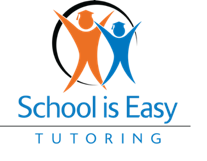 Ratios – which ones are important
Business Ratios
Conversion ratio – how many sign up? 
SSB & retention – how many stay? 
Average revenue per student

Accounting Ratios 
Current Ratio - liquidity
Gross Margin – drives profitability
Return on Equity – a reality check for exit strategy
[Speaker Notes: Current Ratio = Assets vs liabilities]
3. Focus on the Future
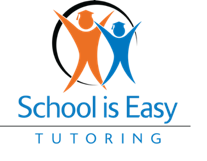 Why talk about exit strategy now?
You need to know two things:

What is your business worth
More importantly – what are YOU worth

You may have a comfortable income and cash flow but nobody wants to work forever (at least not 8 to 6).

So you need to know what your return on your equity is as this will likely drive what your ultimate return is (net of franchise fees)
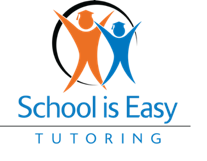 RECAP & Discussion
What you needed to know and why it was important
the numbers that you needed to monitor progress
best practices

Talk about a major failure – there was no checklist!
It is a numbers game, and you need to know the numbers

Focus on the future, improved management, ratios, and your exit strategy
[Speaker Notes: I
This is for Janet’s future planning
Was this of any value?
What added value?
What should have been included in 101?
Are you currently successful, growing, and if not what will you change]